De kennisgedreven overheid
…of het koesteren van expertise
Flores Bakker
Enterprise Architect DG Rijksbegroting
Ministerie van Financiën
Introductie
TOOI
Kennisgedreven overheid
Toepassingen
Toekomst
2
Rechtmatigheidsdashboard: een toepassing van Linked Data
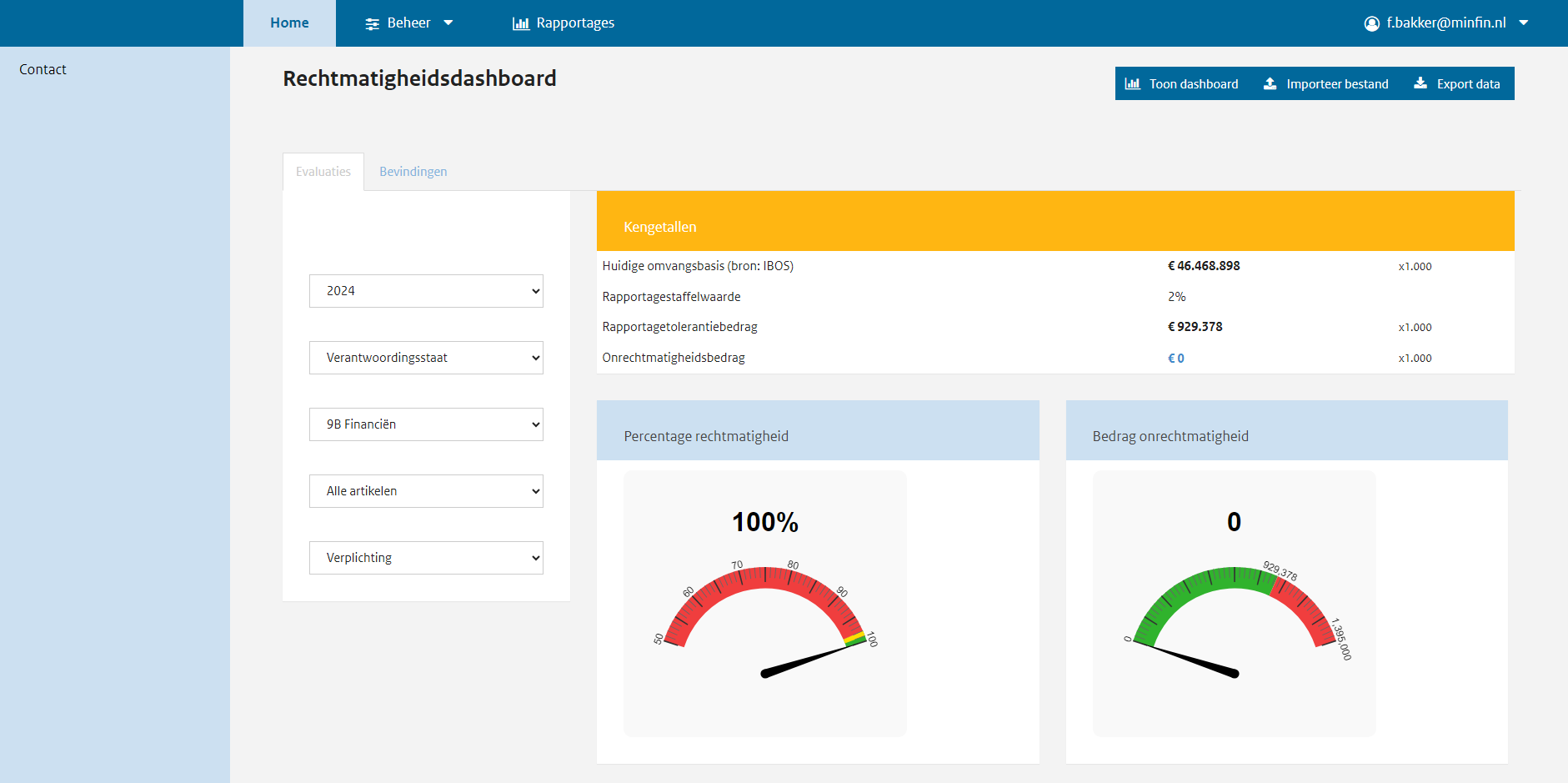 Begrotingscijfers zijn gekoppeld aan rechtmatigheidscijfers
Begrotingshoofdstukken zijn gekoppeld aan een ministerie.
TOOI: een kennismodel voor overheidsinformatie
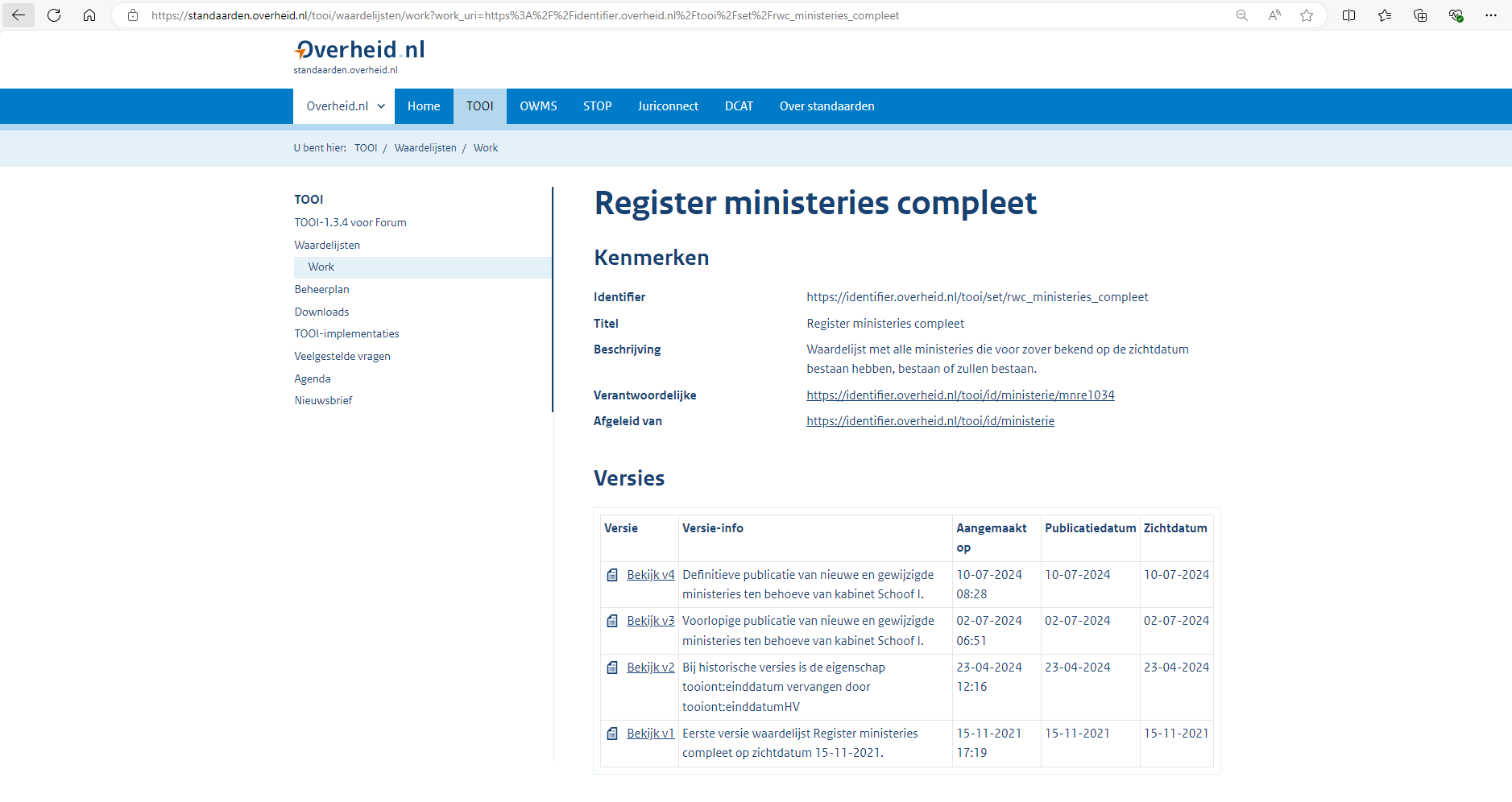 ministerie:mnre1090 a tooiont:Ministerie;
  rdfs:label "ministerie van Financiën";
  tooiont:afkorting "Fin";
  tooiont:ministeriecode "1090";
  tooiont:officieleNaamExclSoort "Financiën";
  tooiont:officieleNaamInclSoort "ministerie van Financiën";
  tooiont:officieleNaamSorteer "financiën";
  tooiont:organisatiecode "mnre1090";
  tooiont:organisatiesoort <https://identifier.overheid.nl/tooi/def/thes/kern/c_97fd6a12>;
  tooiont:owmsId "http://standaarden.overheid.nl/owms/terms/Ministerie_van_Financiën"^^xsd:anyURI;
  tooiont:voorkeursnaamExclSoort "Financiën";
  tooiont:voorkeursnaamInclSoort "ministerie van Financiën";
  tooiont:voorkeursnaamSorteer "financiën" .
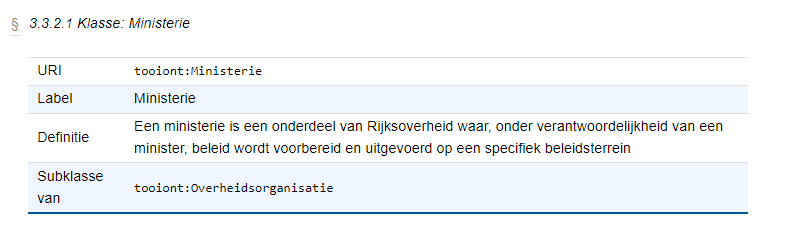 4
10/10/2024
ISO 19011:2018 – Guidelines for auditing management systems
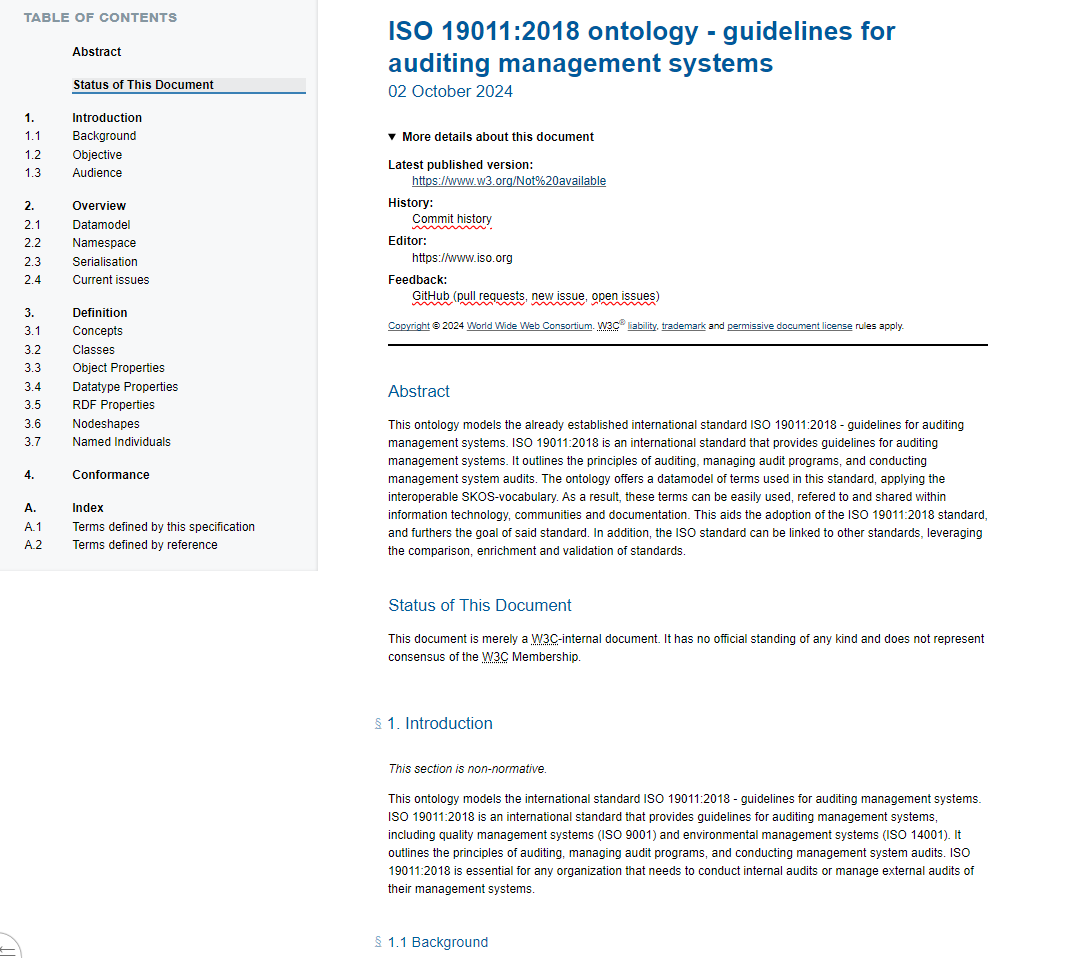 ISO-standaard omgezet naar Linked Data.
Ook het document zelf dat de ISO-standaard beschrijft is Linked Data.
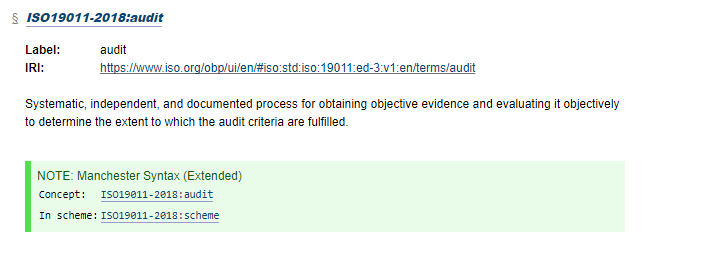 5
10/10/2024
Kennisgedreven overheid
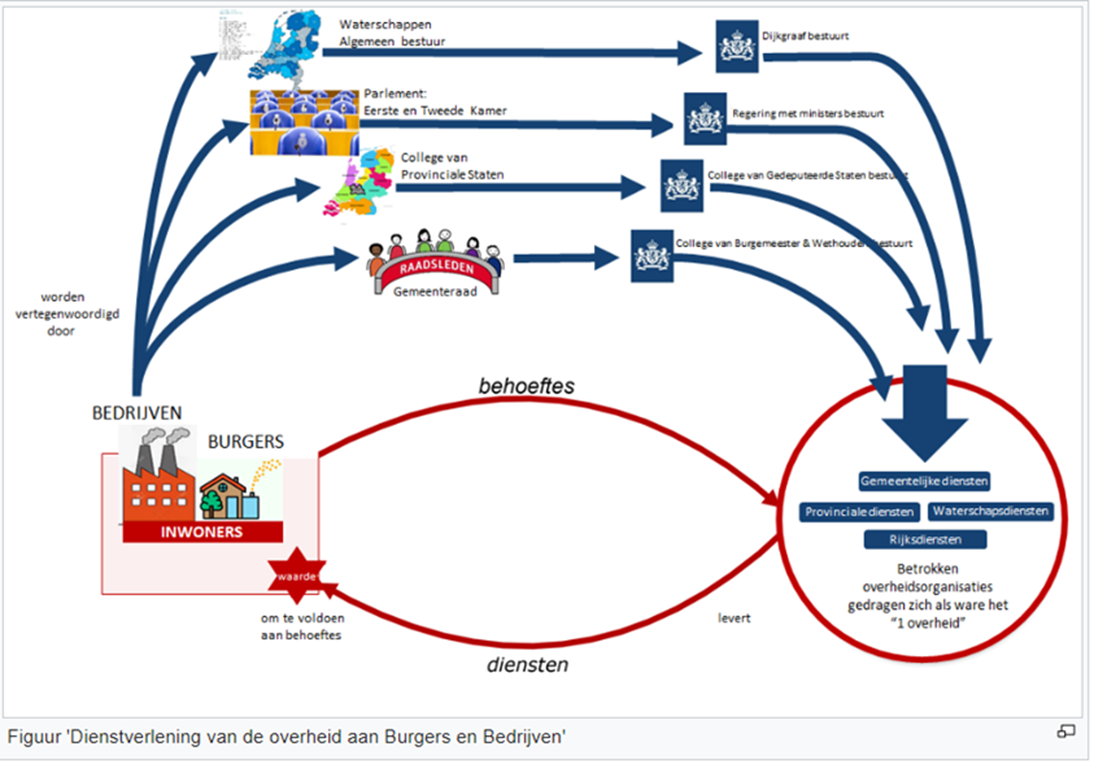 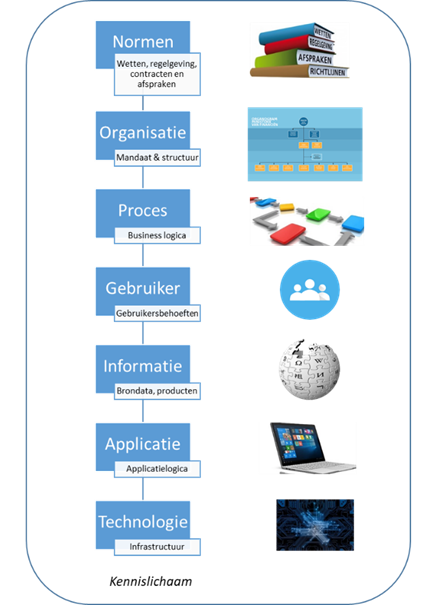 informatiehuishouding
Continue kennisontwikkeling
Kennismanagement
Kennisdeling
Kennisintegratie
Koester uw eigen expertise:
Kennisbank, woordenboek
Begrippen, relaties tussen begrippen en de eisen die we hier aan stellen
Van normen tot algoritmen:  het volledige kennislichaam
Koester andermans expertise: 
Herbruikbare informatie-uitwisseling door standaardisatie
Beschikbaar gesteld via datahubs
Faciliteert een applicatielandschap met diversiteit
Koester nieuwe expertise:
Over kennisdomeinen heen digitaliseren
Maakt continue ontwikkeling mogelijk  van  het kennislichaam
Faciliteert nieuwe dienstverlening
TOOI Wensenlijst:
Model agentschappen
Model interne organisatiestructuur Ministeries
Bevraagbaar endpoint/datahub
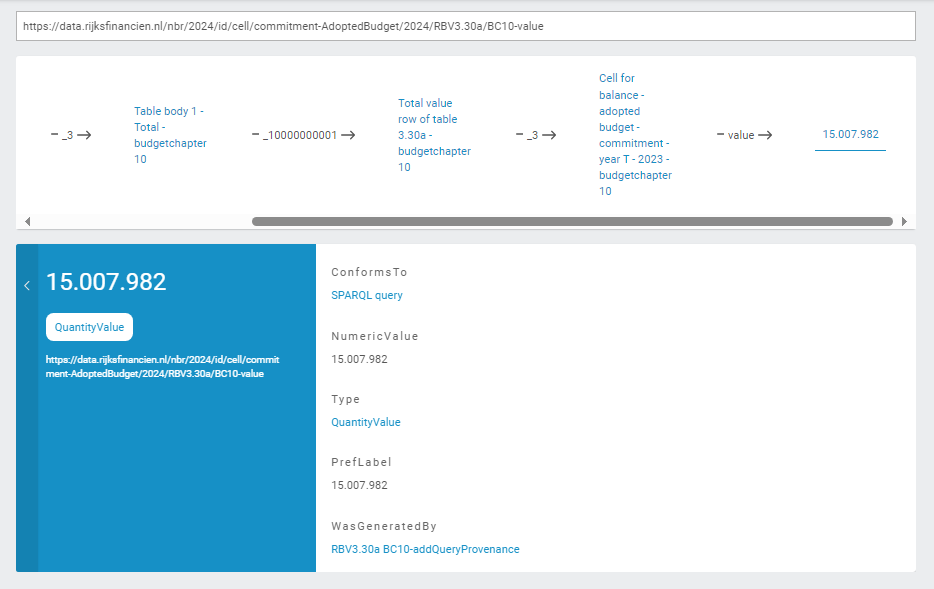 Use case: Rijksbegroting
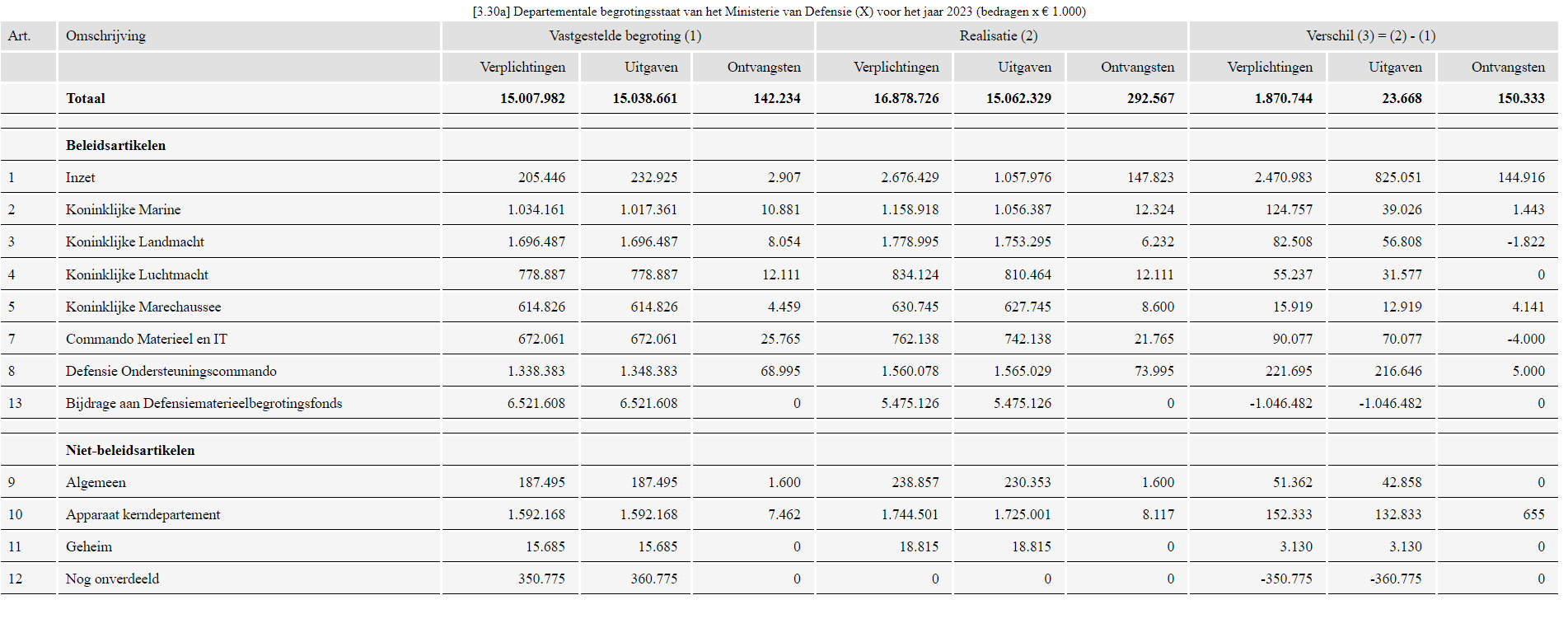 Provenance en verificatie
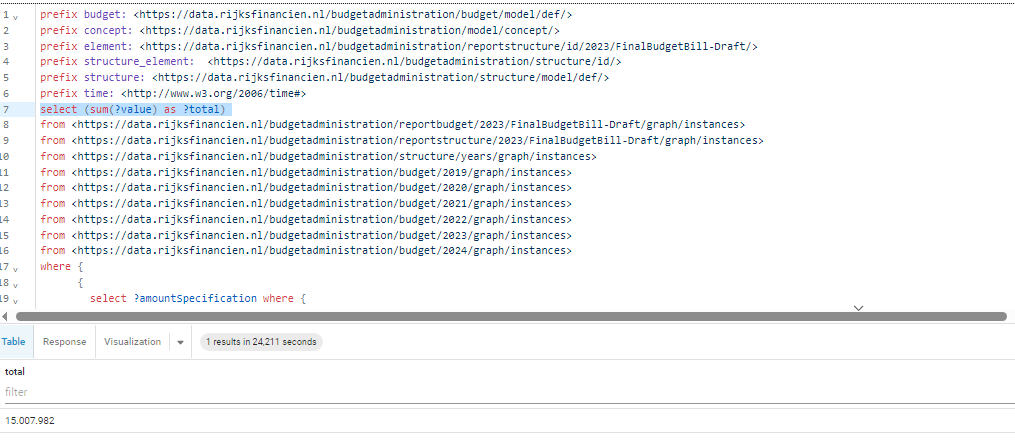 Standardization of HTML vocabulary
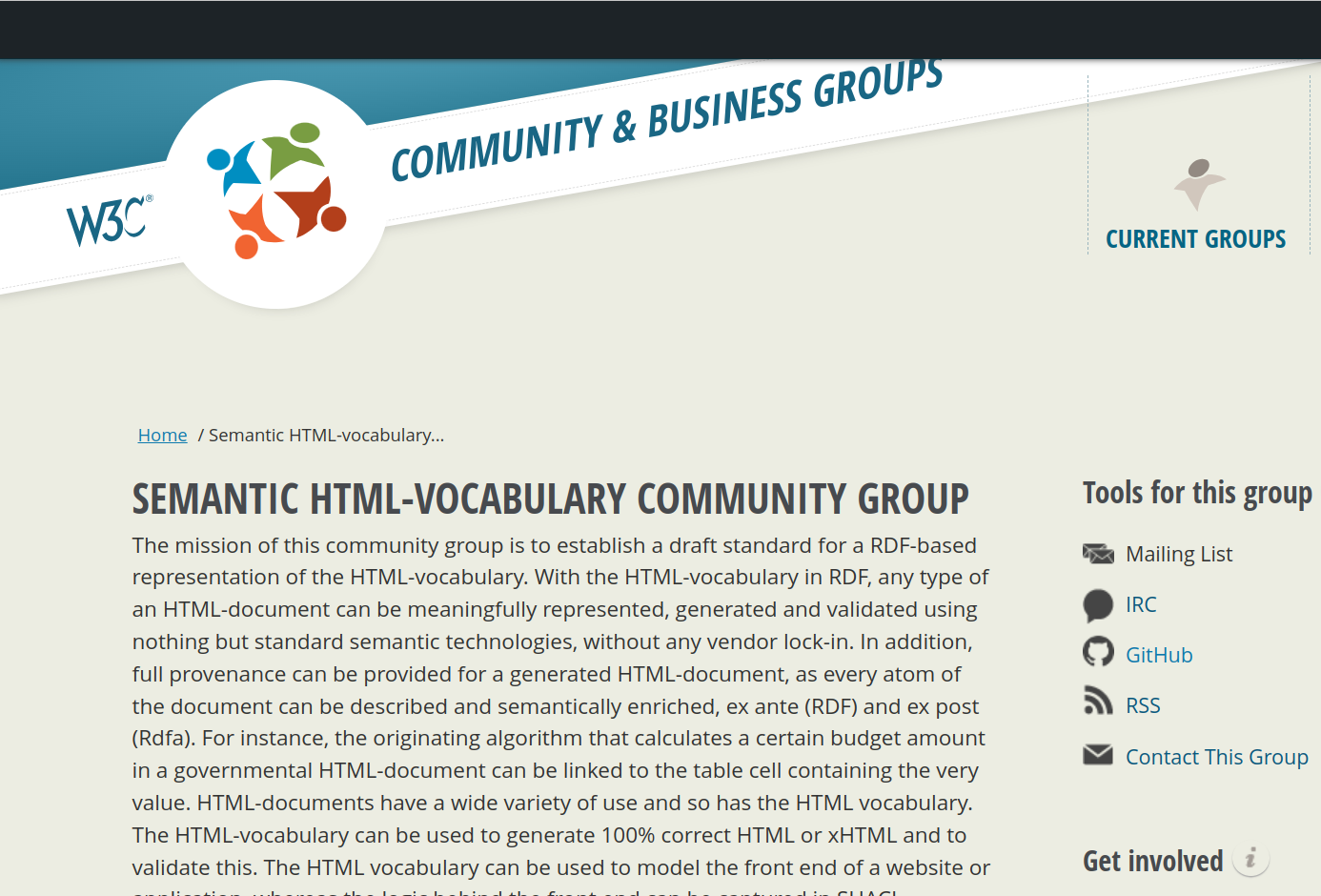 https://www.w3.org/community/htmlvoc/
Een familie van talen in Linked Data
10
10/10/2024
Use case: visualisaties
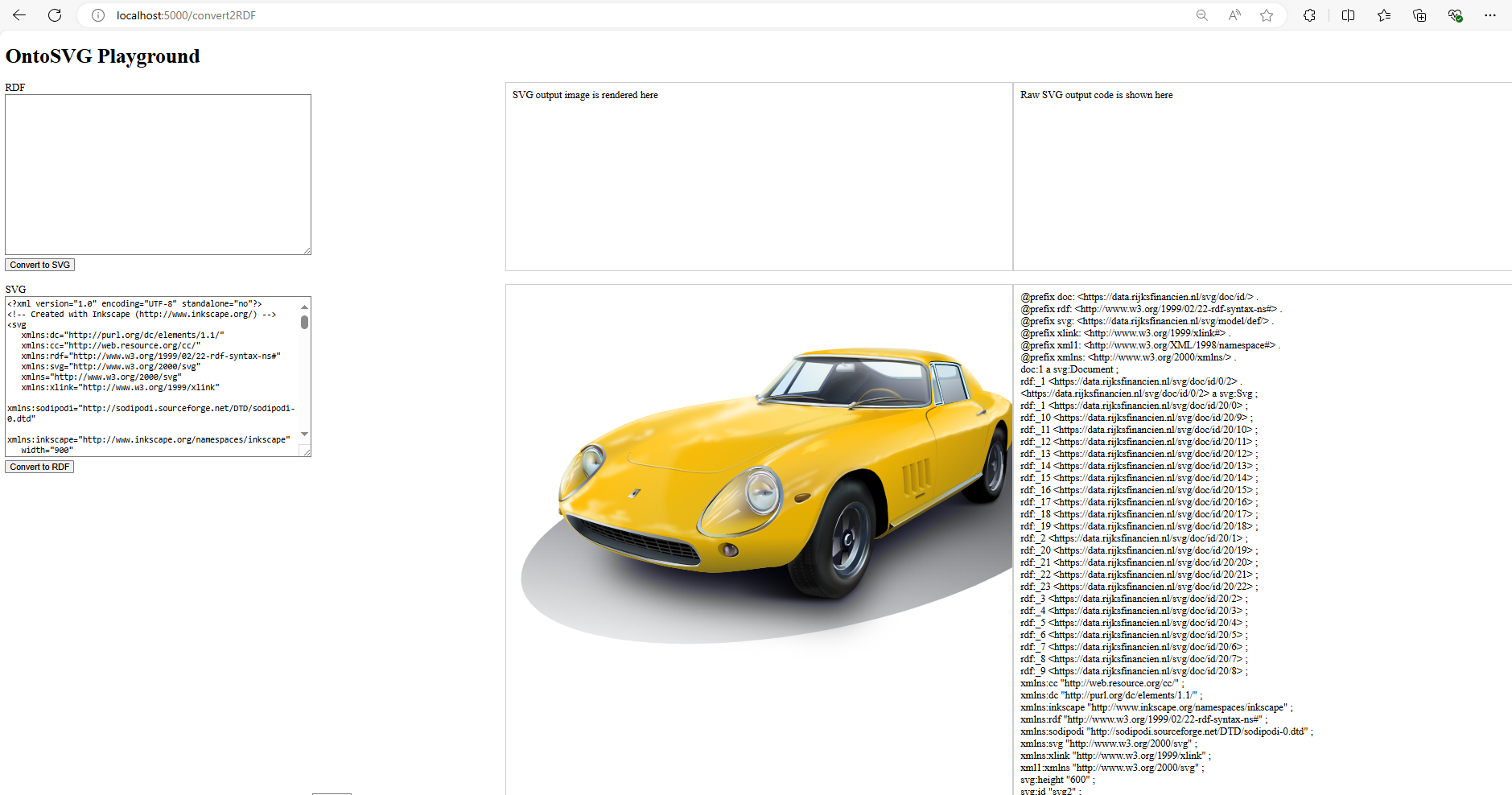 Use case: modelvisualisaties
Generated HTML with Mermaid diagram
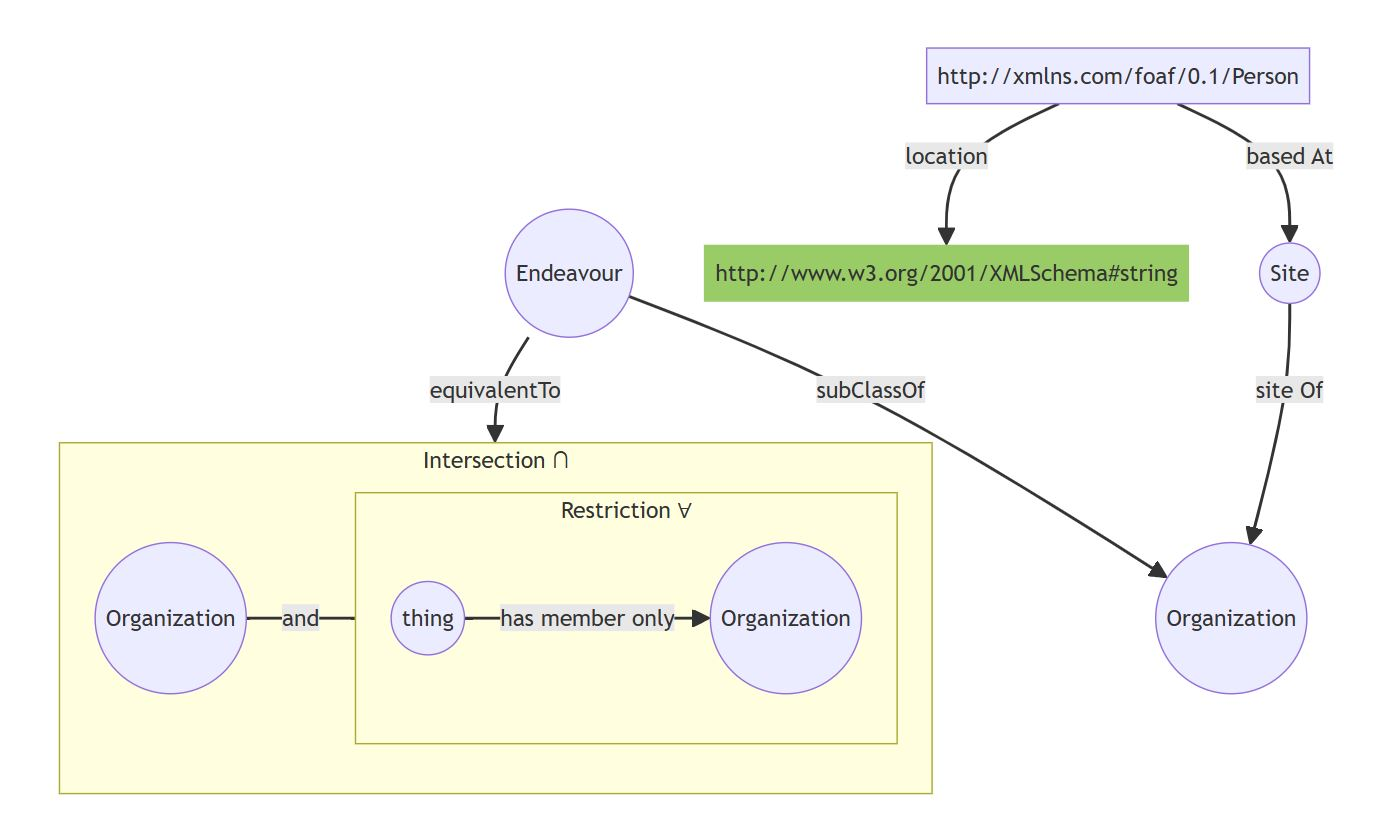 Complex class definitions visualized
Use case: Architectuur
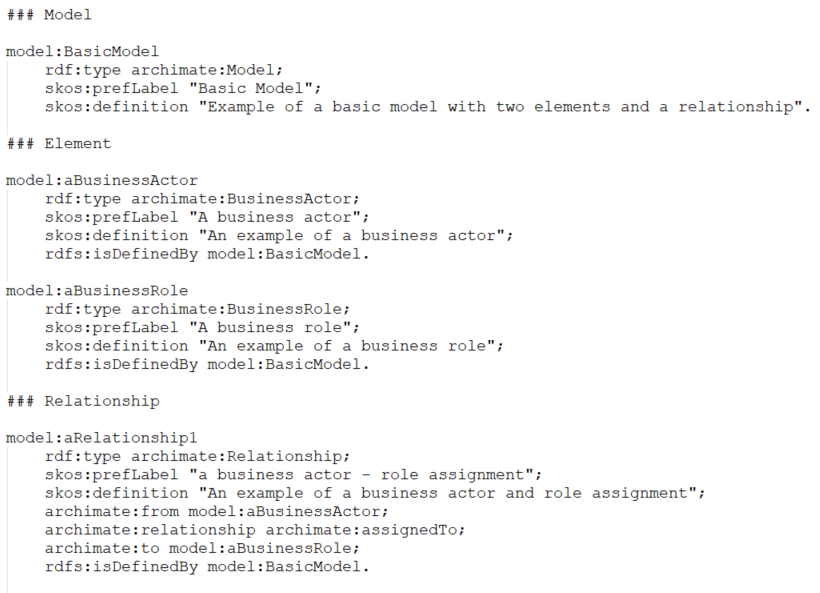 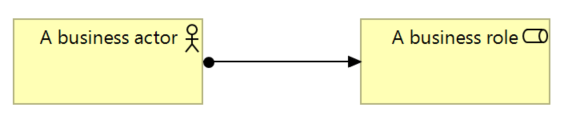 13
Use case: Programmatuur
prefix ex: <https://example.org/>
prefix python: <https://www.python.org/model/def/>
prefix rdf: <http://www.w3.org/1999/02/22-rdf-syntax-ns#>

# Root of the AST (Module node)
ex:module1
  a python:Module ;
  rdf:_1 ex:call1 .

# Call node
ex:call1
  a python:ExpressionCall ;
  rdf:_1 ex:function1 ;
  rdf:_2 ex:args1 .

# Name node (function name 'print')
ex:function1
  a python:ExpressionName ;
  rdf:_1 ex:print1.

# Syntax keyword node  
ex:print1
  a python:SyntaxKeywordPrint.

# Args node  
ex:args1
  a python:Args;
  rdf:_1 ex:expressionConstant1.

# Expression constant node  
ex:expressionConstant1
  a python:ExpressionConstant;
  rdf:value "Hello world!".
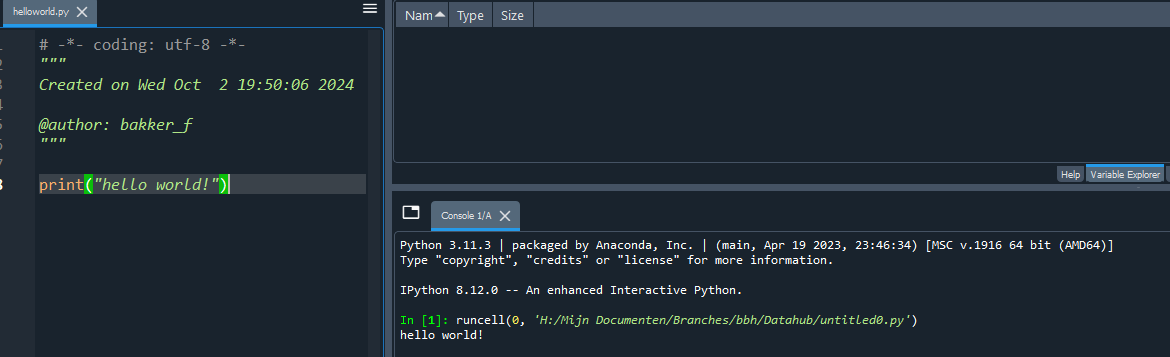 14
Use case: Wet- & regelgeving
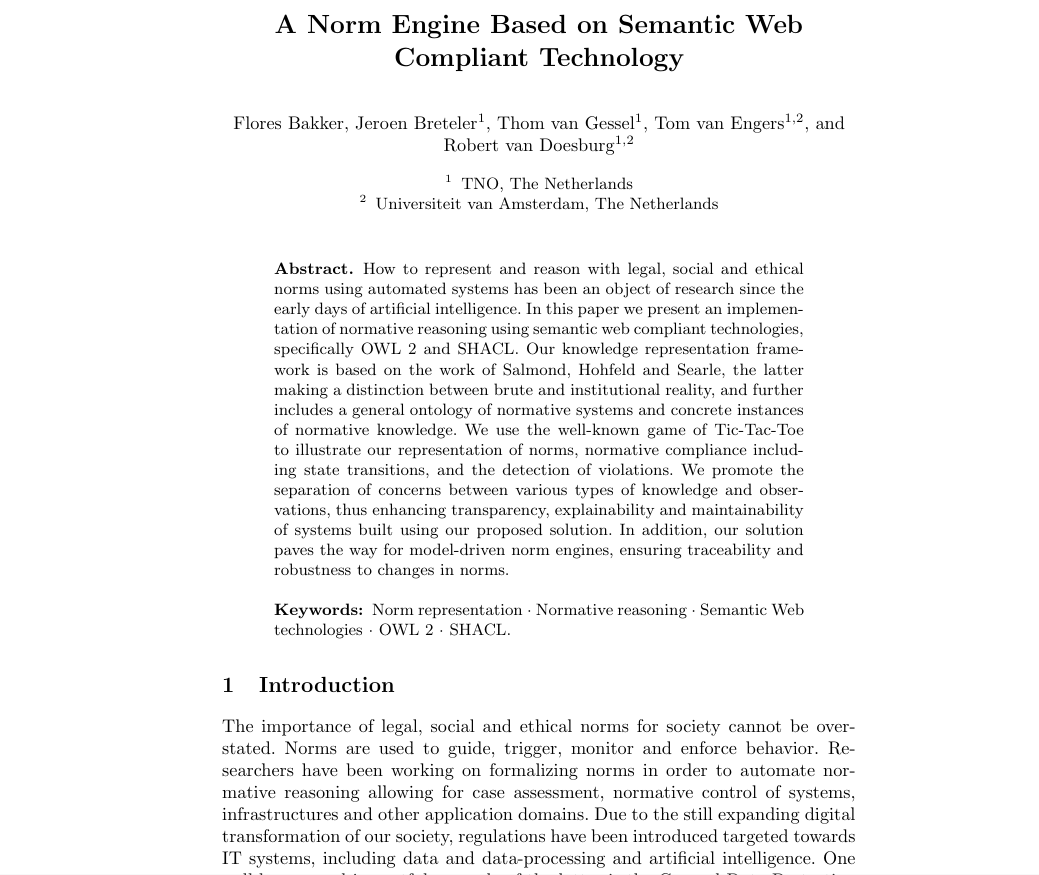 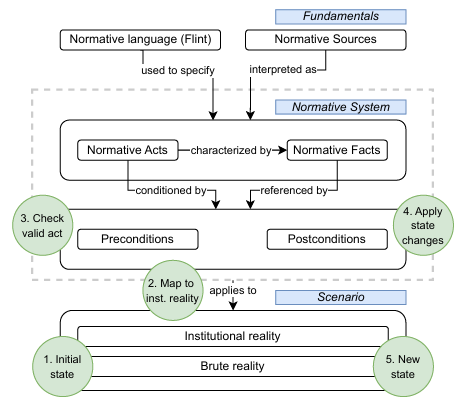 Kijkje in de toekomst…
Mogelijke toekomst voor de Rijksbegrotingscyclus
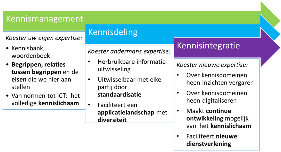 Decentraal Rijk
Centraal Rijkintern
Centraal Rijkextern
Decentrale Rijksvoorzieningen
Centrale interne Rijksvoorzieningen
Centrale externe Rijksvoorzieningen
Primair proces applicatie
ERP
BI
Begrotingsvoor-bereiding
IBOS
BI
rijksfinancien.nl
zoek. officiele bekendmakingen.nl
wetten. overheid .nl
Kennis integratie
Auteurs omgeving
Data-analyse
Primair proces applicatie
Primair proces applicatie
Data-analyse
Schatkist bankieren
Leverancier portaal
Kennisdeling
Data Hub
Data Hub
Data Hub
Data Hub
Centrale Data Hub
Open Data Hub
Centrale Data Hub
Kennis management
Kennismanagement voorzieningen
Kennismanagement voorzieningen
Holografische architectuur
Process dimension
Process modeling based upon the normative steps in the normative dimension
Application GUI defined and generated through semantic HTML-vocabulary andSHACL
Application logic derived from SPARQL, FLINT and SHACL
PROV
Normative dimension
Law modeling and execution

Contract modeling and execution
HTML
SPARQL
SHACL
FLINT
Everything is information; from architecture, application design, business logic to domain specific models
Everything is stored (decentrally) and queried in this plane
Information plane
Application dimension
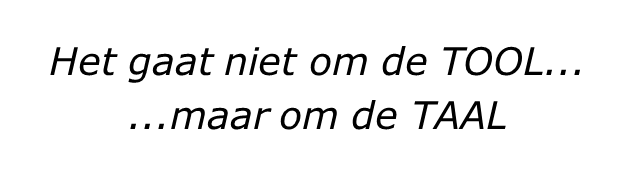 Vragen?
19